ФЕДЕРАЛЬНОЕ АГЕНТСТВО ЖЕЛЕЗНОДОРОЖНОГО ТРАНСПОРТА
САМАРСКИЙ ГОСУДАРСТВЕННЫЙ УНИВЕРСИТЕТ ПУТЕЙ СООБЩЕНИЯ
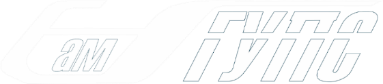 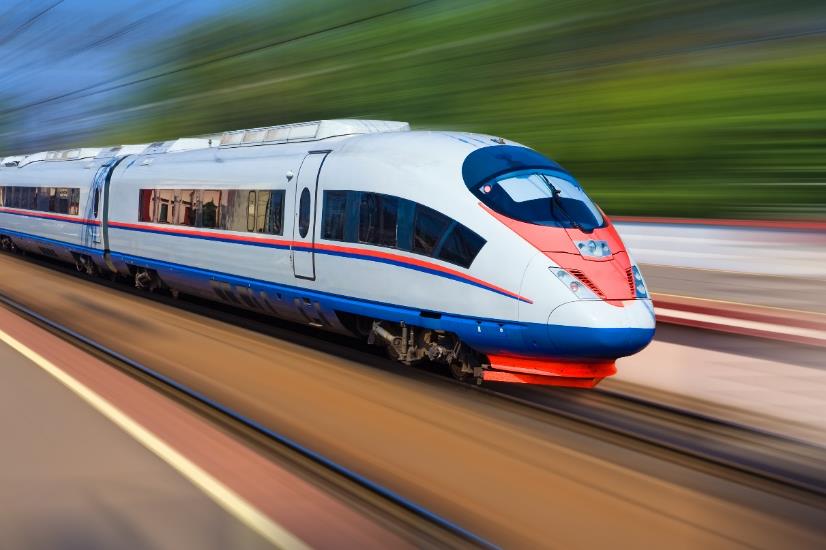 СамГУПС – надежный путь в будущее!
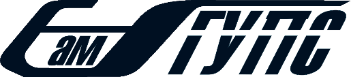 СамГУПС – достойный выбор!
Основные образовательные программы
Программы среднего профессионального образования (техникум)
14 профилей подготовки бакалавров (4 года обучения)
10 программ магистратуры
13 специализаций (5 лет обучения)
Очная и заочная формы обучения 
Второе высшее образование
Аспирантура
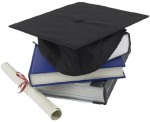 2
[Speaker Notes: Наш университет – это современный вуз, осуществляющий подготовку по программам бакалавриата (4 года обучения по очной форме) с возможностью продолжения обучения в магистратуре. Но также мы принимаем абитуриентов на программы специалитета, т.е. для 5 лет обучения по очной форме. Увеличенный срок обучения позволяет нашим студентам освоить больше знаний, получить больше навыков и умений.]
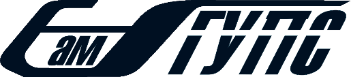 СамГУПС – достойный выбор!
Сведения о специальностях
3
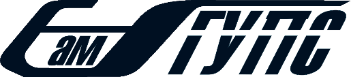 СамГУПС – достойный выбор!
Сведения о направлениях подготовки технического бакалавриата
4
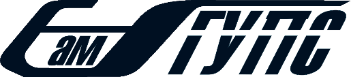 СамГУПС – достойный выбор!
Сведения о направлениях подготовки технического бакалавриата
5
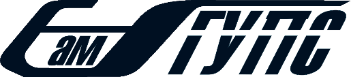 СамГУПС – достойный выбор!
Сведения о направлениях подготовки гуманитарного бакалавриата
6
[Speaker Notes: Область деятельности бакалавров экономики включает: экономические, финансовые, маркетинговые, производственно-экономические и аналитические службы организаций различных отраслей, сфер и форм собственности; академические и ведомственные научно-исследовательские организации.
Профиль «Экономика организаций и предприятий»
является комбинацией финансово-экономического, социального и управленческого курсов, характеризующих деятельность организации, обладание которыми необходимо для получения статуса квалифицированного экономиста XXI века.
В учебном процессе кафедры «Экономика и финансы» используются активные и интерактивные формы проведения занятий.
Выпускники востребованы и работают в экономических, аналитических и финансовых службах организаций, кредитных и страховых учреждениях, научно-исследовательских учреждениях.

Сегодня невозможно представить предприятие без бухгалтера. Среди первых лиц компаний почти всегда наряду с прочим руководством указывают главного бухгалтера.
Студенты профиля «Бухгалтерский учет, анализ и аудит» получают теоретическую и практическую подготовку в области бухгалтерского учета, экономического и финансового анализа, внутреннего и внешнего аудита, финансовых отношений и кредита, экономики предприятия и финансового менеджмента. 
Выпускники могут работать в должности бухгалтера, финансового аналитика, заниматься аудиторской, консалтинговой деятельностью в организациях всех отраслей хозяйства. 

Профиль «Финансы и кредит» направлен на подготовку кадров для работы в финансовых органах, банках, биржах, финансовых компаниях, инвестиционных фондах, государственных органах. Выпускники данного направления одинаково хорошо разбираются в финансовом менеджменте, страховании, кредитах, управлении финансами, ценообразовании.
Подготовку бакалавров осуществляет кафедра «Экономика и финансы». Возможности трудоустройства обширны: на предприятии выпускники направления могут вести профессиональную работу в качестве экономистов, финансовых аналитиков, специалистов планово-экономического отдела, инвестиционных консультантов, руководителей финансовых управлений, финансовых директоров, а также на других должностях, требующих знания инструментов и методов финансового менеджмента, основ организации денежно-кредитного регулирования, денежного и торгового оборота.

Объекты профессиональной деятельности: сопровождение сделок купли-продажи, выделение долей бизнеса, оформление прав собственности, консультирование при работе с ценными бумагами, при определении ущерба и размера его компенсации, определение стоимости пакетов акций, земельных участков и имущественных прав. 
Выпускники профиля подготовки в своей профессии будут осуществлять сбор и обработку информации, а также проведение на её основе процедуры оценки имущества; подготовку отчетов по результатам оценки; консалтинговые процедуры.  
Выпускники смогут работать в оценочных организациях и отделах специализируясь при этом в различных областях оценки: недвижимости, бизнеса, нематериальных активов, автотранспорта и т.д.]
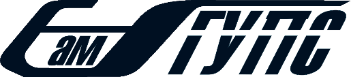 СамГУПС – достойный выбор!
• Факультет "Подвижной состав и путевые машины"
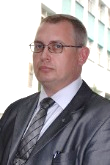 Подвижной состав железных дорог
Наземные транспортно-технологические средства
Электроэнергетика и электротехника
Наземные транспортно-технологические комплексы
Эксплуатация транспортно-технологических машин и комплексов
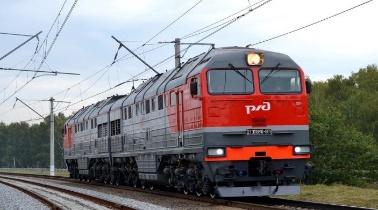 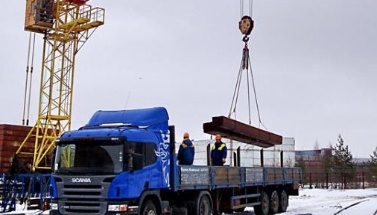 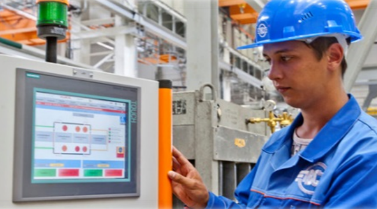 ДЕКАН:
к.т.н., доцент Панченко Валерий Николаевич
тел.: (846) 255-68-67
e-mail: v.panchenko@samgups.ru
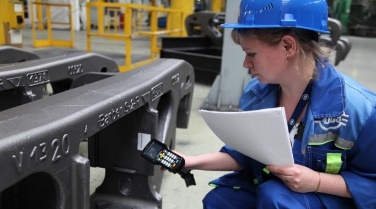 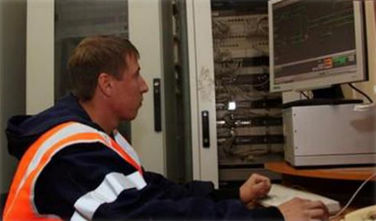 7
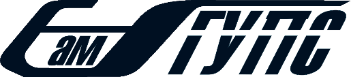 СамГУПС – достойный выбор!
• Факультет "Системы обеспечения движения поездов"
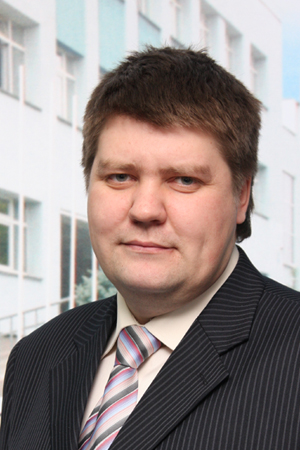 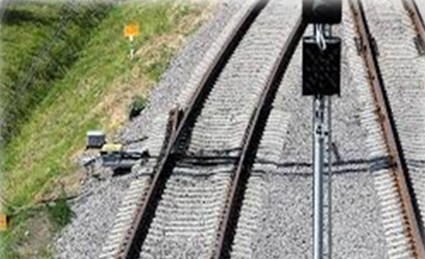 Системы обеспечения движения поездов


Стандартизация и метрология
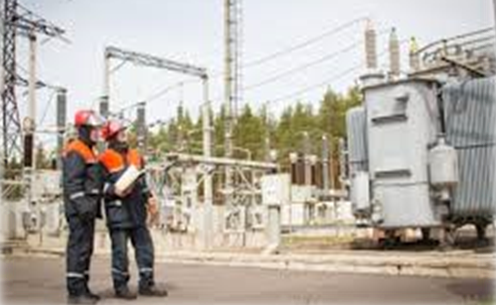 ДЕКАН:
к.т.н., доцент Тепляков Валерий Борисович
тел.: (846) 255-67-10 
e-mail: teplyakov@samgups.ru
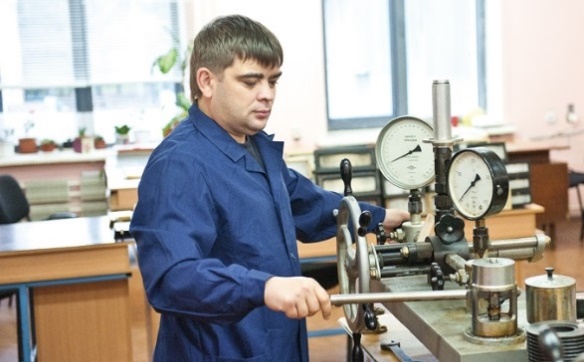 8
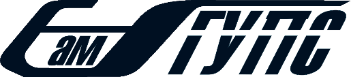 СамГУПС – достойный выбор!
• Факультет "Строительство железных дорог и информационные технологии"
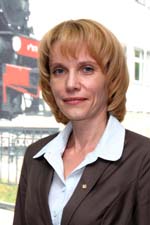 Строительство железных дорог, мостов и транспортных тоннелей
Информационные системыи технологии
Информатикаи вычислительная техника
Мехатроника и робототехника
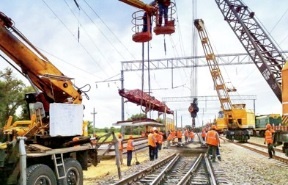 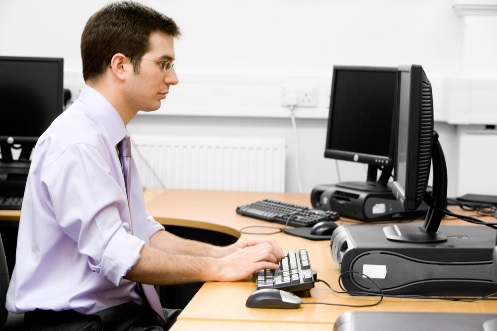 ДЕКАН:
к.т.н., доцент Чертыковцева
Наталья Валерьевна
 тел.: (846) 255-67-20
e-mail:
chertykovtseva@samgups.ru
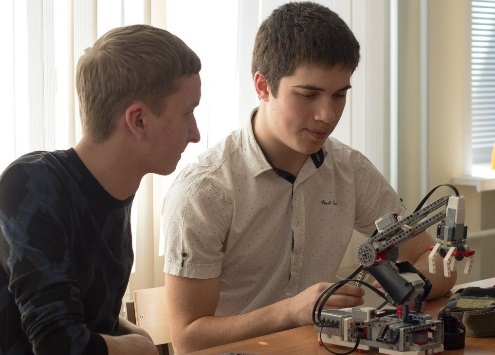 9
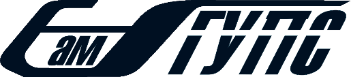 СамГУПС – достойный выбор!
• Факультет "Эксплуатация железных дорог и логистика"
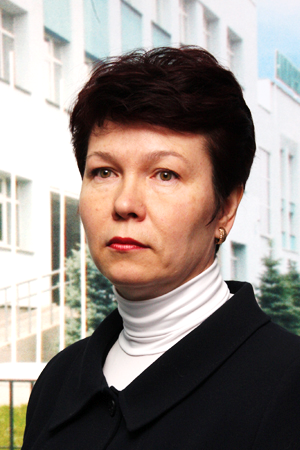 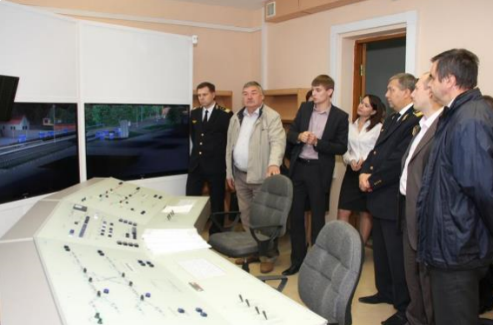 Эксплуатация железных дорог

Техносферная безопасность

Технология транспортных процессов

Менеджмент
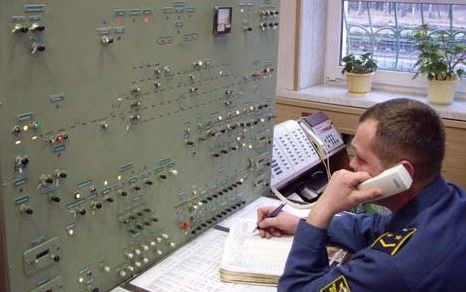 ДЕКАН:
к.т.н., доцент Романова Полина Борисовна
 тел.: (846) 255-68-49 
e-mail: pbromanova@samgups.ru
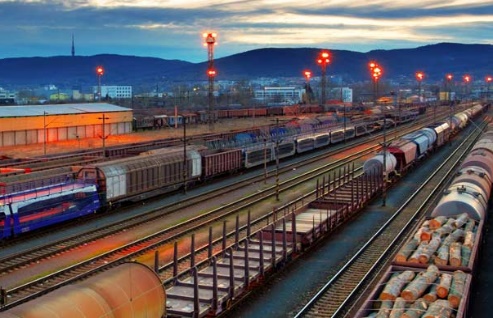 10
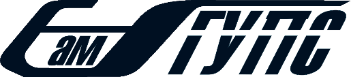 СамГУПС – достойный выбор!
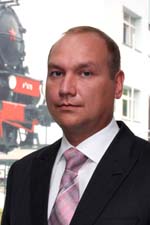 • Факультет " Экономика и управление персоналом"
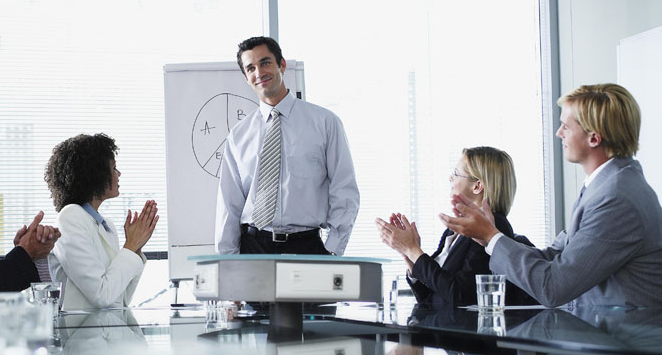 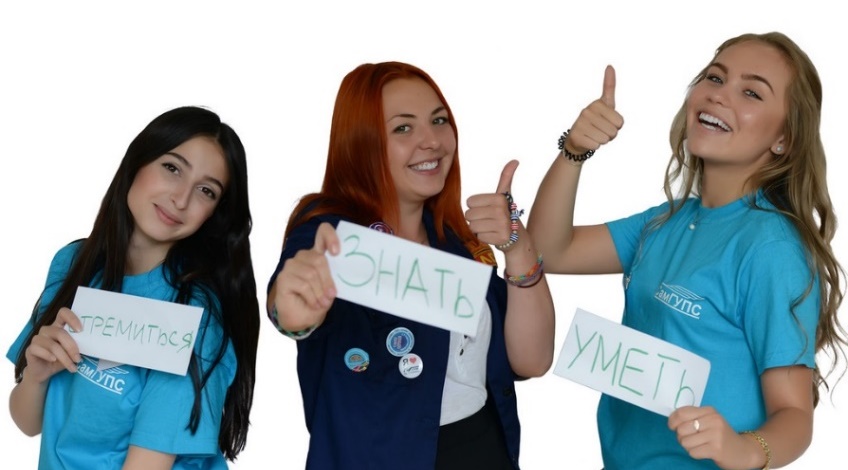 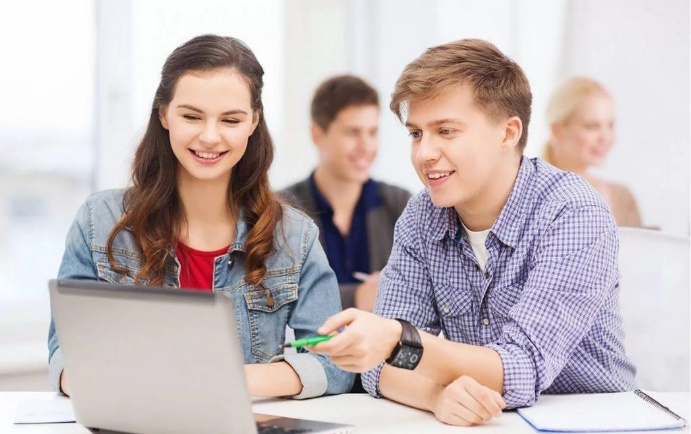 ДЕКАН:
к.э.н., доцент 
Кремнёв Аркадий Александрович 
тел.: (846) 255-68-83 
e-mail: a.kremnyov@samgups.ru
Экономика
 
Управление персоналом
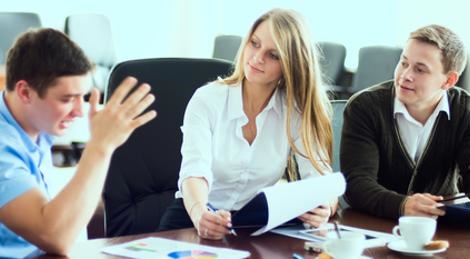 11
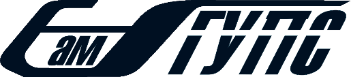 СамГУПС – достойный выбор!
Целевое обучение
Университет осуществляет прием по договорам о целевом обучении с ОАО «РЖД» и его дочерними предприятиями, 
МП «Самарский метрополитен» и МП «Трамвайно-троллейбусное управление»
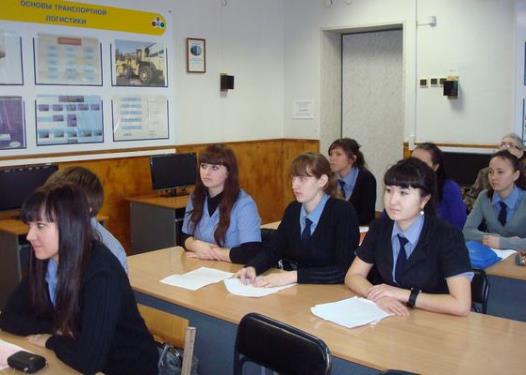 12
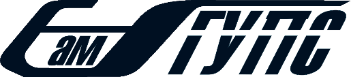 СамГУПС – достойный выбор!
Правила приема - 2018
* - для направлений «Экономика», «Менеджмент», «Управление персоналом»
13
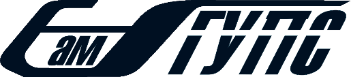 Филиалы среднего профессионального образования
Если по баллам Вы набрали меньше минимального значения, то у Вас есть возможность поступить в железнодорожные техникумы
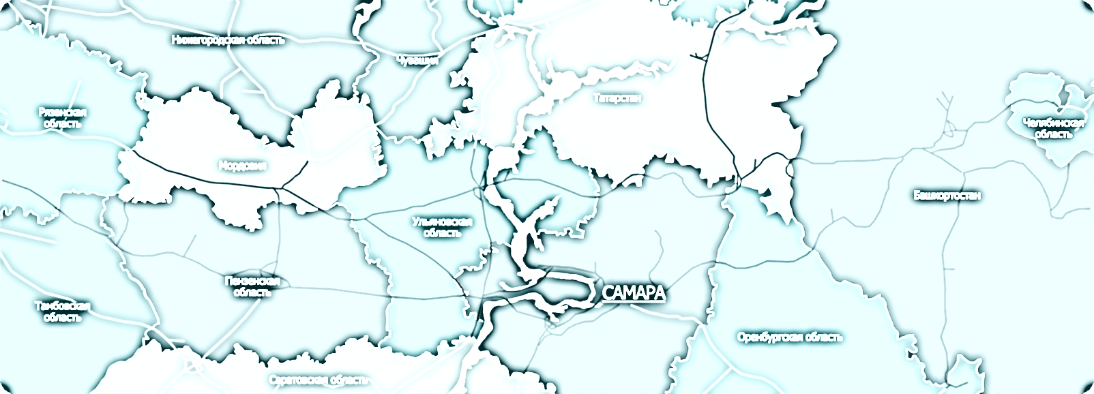 Филиал в г.Ртищево
Адрес: 412031 Саратовская обл., г. Ртищево,  ул. 22 партсъезда, дом 3
Контактный телефон: (84540) 4 52 35
E-mail: rtitgt@samgups.ru
14
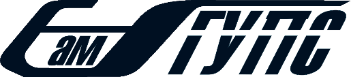 СамГУПС – достойный выбор!
Правила приема - 2018
15
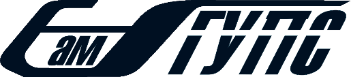 СамГУПС – достойный выбор!
Правила приема - 2018
16
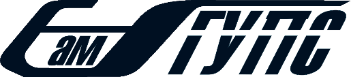 СамГУПС – достойный выбор!
Правила приема - 2018
Правила приема - 2016
Индивидуальные достижения, за которые начисляются  дополнительные конкурсные баллы:
медаль за успехи в учении или аттестат с отличием – 8 баллов;
диплом СПО с отличием – 8 баллов;
победа (занятие призового места) в олимпиаде «Экспресс надежды», проводимой СамГУПС – 8 баллов; 
результативное участие в очном туре олимпиады «Экспресс надежды» – 6 баллов;
участие в научных конференциях и научно-исследовательских конкурсах – до 8  баллов;
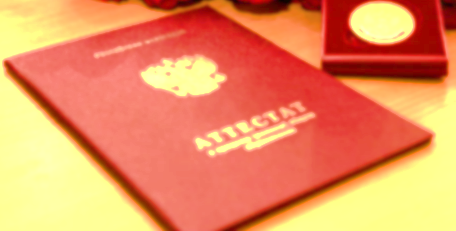 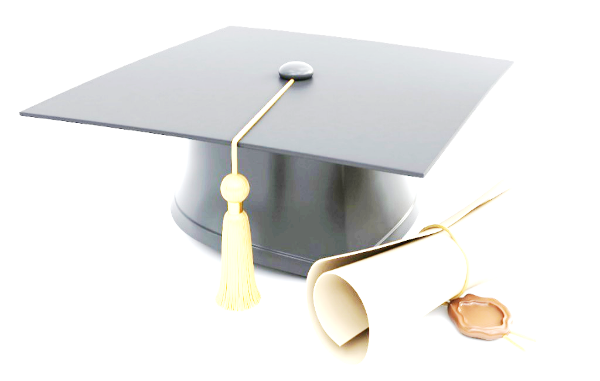 17
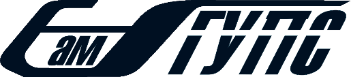 СамГУПС – достойный выбор!
Правила приема - 2018
Правила приема - 2016
Индивидуальные достижения, за которые начисляются  дополнительные конкурсные баллы:
статус чемпиона и призера Олимпийских игр, Паралимпийских игр и Сурдлимпийских игр – 10 баллов;
наличие золотого знака отличия «Готов к труду и обороне» – 2 балла;
волонтерская деятельность – 2 балла.
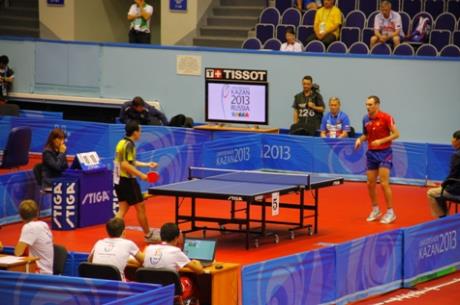 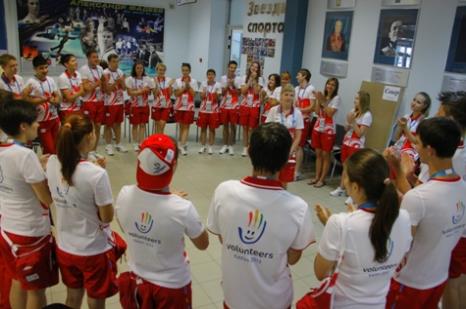 18
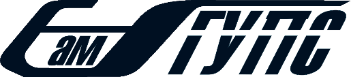 СамГУПС – достойный выбор!
Паруса надежды - 2018
Правила приема - 2016
Олимпиада «Паруса надежды» включена в перечень олимпиад школьников по физике! 

А значит, её призеры и победители смогут либо поступить в любой вуз вне конкурса, либо получить 100 баллов по физике (при условии, что ЕГЭ по физике будет не менее 75 баллов). 

График проведения олимпиады утверждается в Москве и будет размещен на сайте samgups.ru (дата начала – 15 декабря 2017 г.).

УЧАСТВУЙ И ПОСТУПАЙ!
19
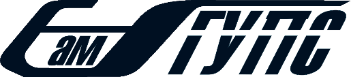 СамГУПС – достойный выбор!
Экспресс надежды - 2018
Правила приема - 2016
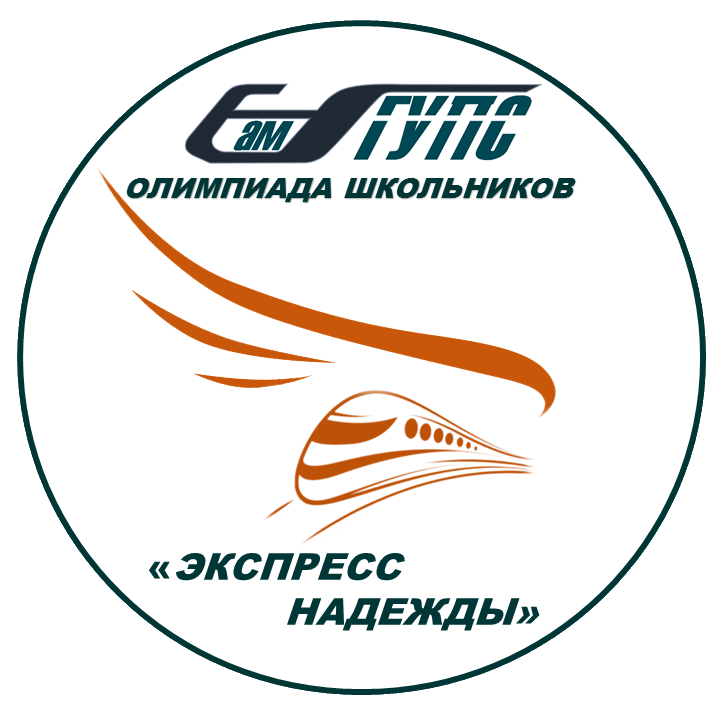 Олимпиада «Экспресс надежды»по физике и математикедля учащихся 9-11 классов:

победителям и призерам олимпиады (не более 10% от числа участников по каждому предмету) – 8 баллов!
участникам заключительного этапа, решившим одну или более задач, – 			6 баллов!
20
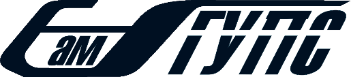 СамГУПС – достойный выбор!
Экспресс надежды - 2018
Правила приема - 2016
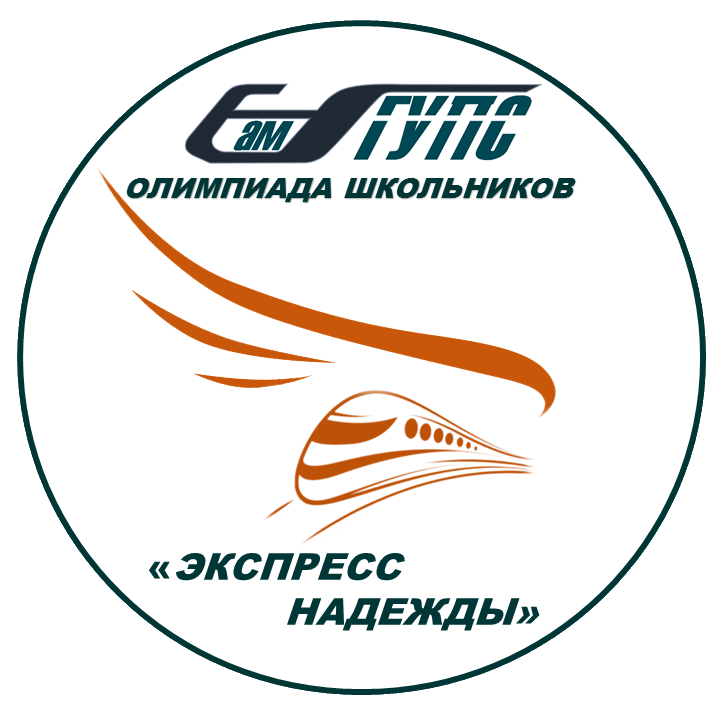 Олимпиада проводится в два этапа: 
1 этап – отборочный (дистанционный);
2 этап – заключительный (очный). 
Задания и регистрационные листы для участия в отборочном этапе можно будет скачать на сайте samgups.ru, следите за информацией на официальном сайте!
УЧАСТВУЙ И ПОСТУПАЙ!
21
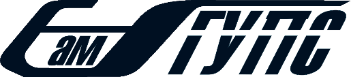 СамГУПС – достойный выбор!
Выше балл – больше стипендия!
Правила приема - 2016
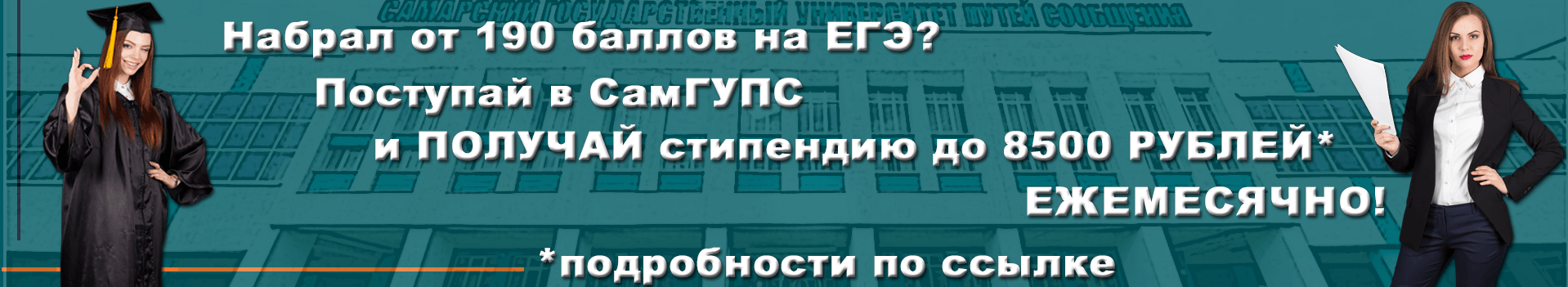 22
ФЕДЕРАЛЬНОЕ АГЕНТСТВО ЖЕЛЕЗНОДОРОЖНОГО ТРАНСПОРТА
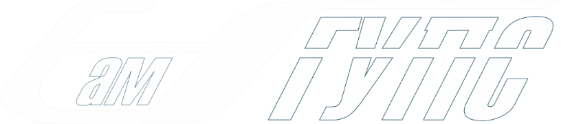 САМАРСКИЙ ГОСУДАРСТВЕННЫЙУНИВЕРСИТЕТ ПУТЕЙ СООБЩЕНИЯ
Делайте правильный выбор –
выбирайте СамГУПС!
Приемная комиссия СамГУПС:
ул. Свободы, 2В, ауд.5110 
prkom@samgups.ru
(846) 255-68-75
8-800-775-23-25
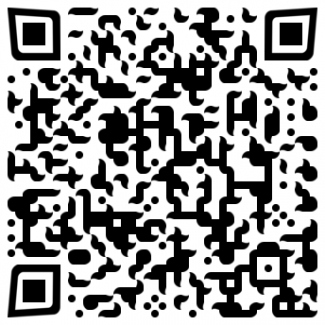 samgups.ru